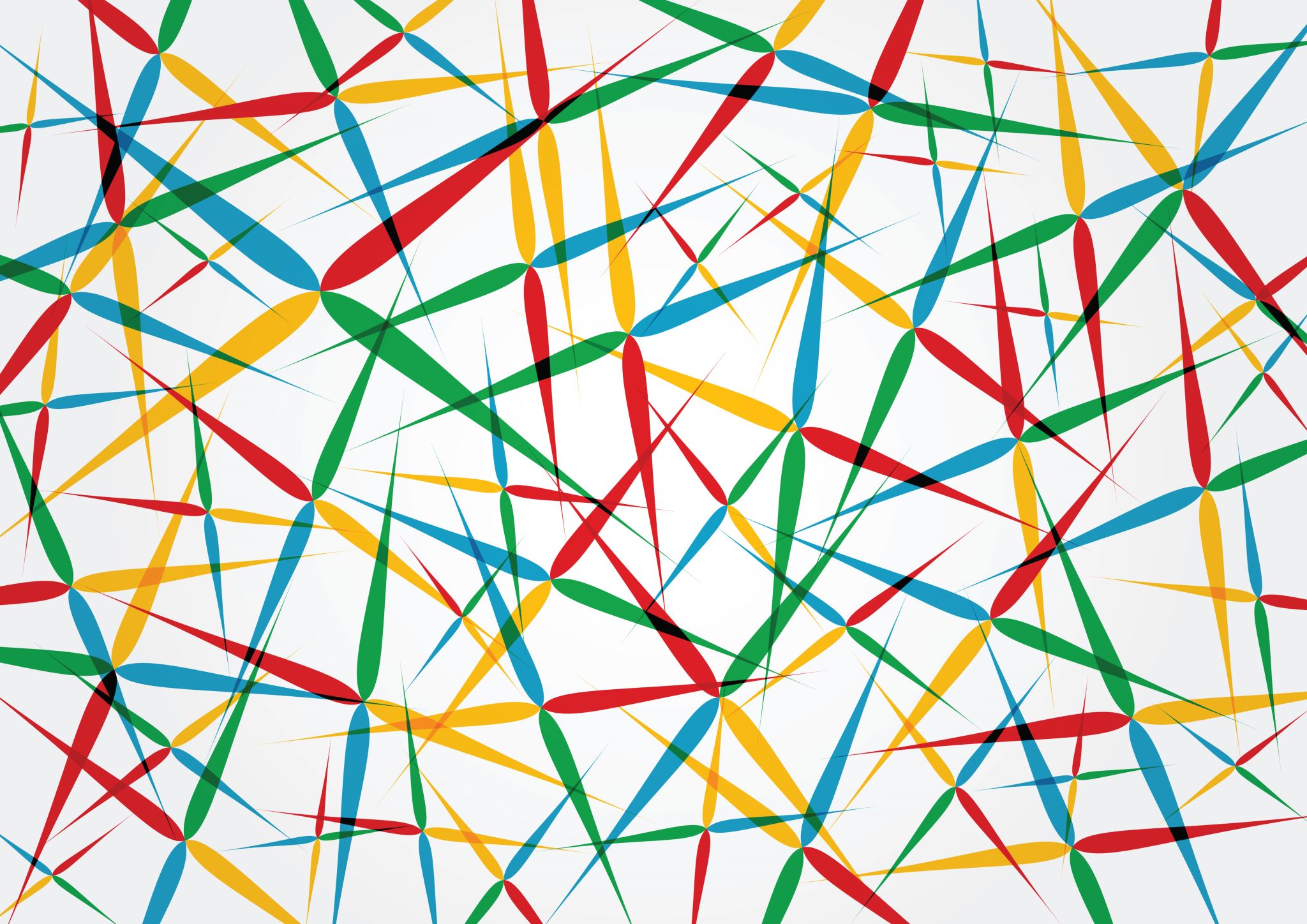 Keep Executive Functions 
        Functioning 		    
             Through 
		       Creative Drama
Sally Bailey, MFA, MSW, RDT/BCT
Kansas State University
What are EXECUTIVE FUNCTIONS?

Cognitive processes located in the prefrontal cortex of the brain which organize our thinking processes
- Allow us to achieve goals and accomplish tasks.  

       - “Critical for every successful learning process, for motivation
          and attention” (Goldberg, 2009, p. 5).

                 - Are “to the brain what a conductor is to an orchestra, 
                    a general is to an army, the chief executive officer is
                    to a corporation”  (Goldberg, 2009, p. 4).

 - Ability to focus, plan, make decisions, shift attention between
      tasks, and the emotional and behavioral aspects of self-control.
What Works to Improve EFs?

Diamond and Ling (2016) analyzed research articles that
          professed to improve Executive Functions.

Positive gains in EF depended on:
Frequency of practice (how often per week),
Amount of time practicing,
A leader who believes whole-heartedly and 
enthusiastically in the intervention,
An intervention that inherently provides variety and more difficulty in challenges that are just a bit beyond the participants’ reach, creating a Zone of Proximal Development (Vygotsky, 1978).
What were the best interventions?

Tae-Kwon-Do
Yoga
Training in Theatre
Learning Traditional Curriculum through the Arts

What did not work well?
Computer Games
Sports
Physical Exercise
Psychoeducational Training
There is little consensus among psychologists, educators,
   or neuroscientists about how to specifically define the
   Executive Functions… 
              … or how to visualize their structure.

   I realized I needed to create a diagram to capture what
   EFs are, how they are organized, how they function, 
   and why they are so important to all of us.
Who needs Executive Functions?
Children need Executive Functions…
Older Adults need to keep their Executive Functions.
To help them succeed in school and later in work,
To help them manage their feelings and behavior, 
To help them develop their  relationships.
If you don’t use EFs, you “lose them.”
Once people retire, there are less opportunities to practice EFs.
Cognitive Training is the process of exercising EFs.
Three Major Dimensions of EF:

Metacognition 
(Thoughts and thinking about thoughts )

Emotional Regulation (ER)

Behavioral Regulation (BR)
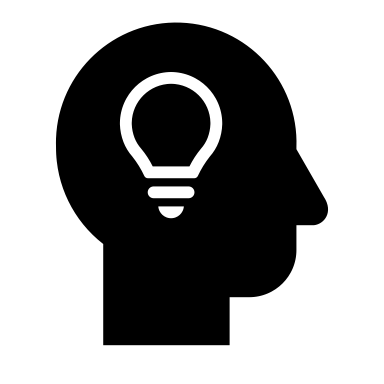 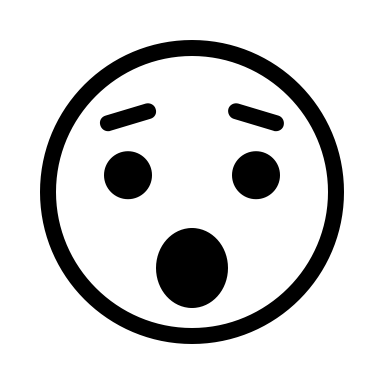 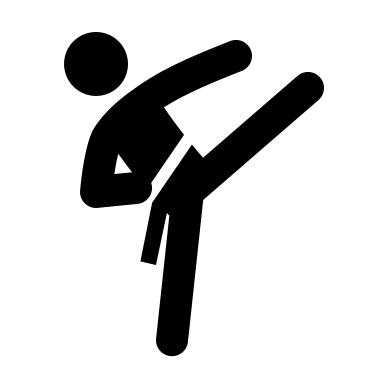 More advanced Executive Functions
   work together across boundaries*:

Metacognition and ER and BR

Metacognition and Emotional Regulation

Metacognition and Behavioral Regulation

                                                      * Notice that Metacognition is always involved.
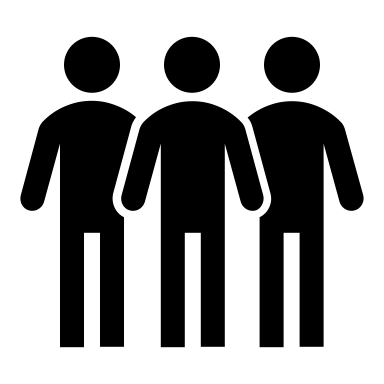 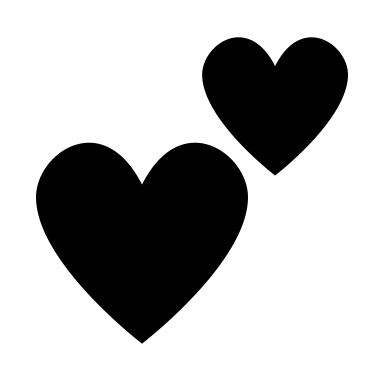 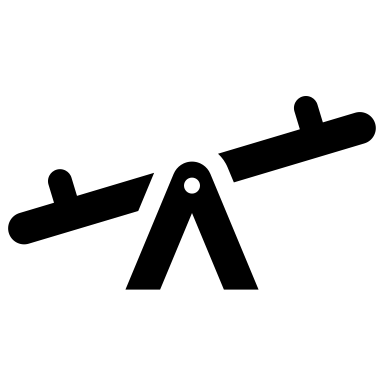 EXECUTIVE  FUNCTIONS CHART
EXECUTIVE  FUNCTIONS
Metacognition
Metacognition

Working Memory
Attention
Attention Shifting
Sequencing
The basic skills that all Executive Functions require are found within in Metacognition.
Creative Drama Games that teach Metacognition
Working Memory:
Name Games
Change Three
Add on Memory Games
Sequencing:
Group Storytelling
Chain Pantomime
Pattern Ball Passing
Attention:
Mirroring
Follow the Leader
Magical Power
Attention Shifting:
Three Ball Pass
Pass the Sound/Pass the Movement
Zip-Zap-Zop
EXECUTIVE  FUNCTIONS
Metacognition
Metacognition

Working Memory
Attention
Attention Shifting
Sequencing
Emotional Regulation
Emotional Regulation

Recognition of Emotion
In Self
In Others
Ability to Express, Modify, or Suppress an Emotion
Creative Drama Games that teach Emotional Regulation
Recognition of Emotions in Self:
Emotion Walks
Pass the Face
Emotion Orchestra
Recognition of Emotions in Others:
Group Mood
Making an Entrance
Sculpting Emotions
More Drama Activities that teach Emotional Regulation
Ability to Express, Modify, or Suppress an Emotion:
Progressive Body Relaxation
Diaphragmatic Breathing
Pass the Sound/Pass the Movement
Changing Emotional Intensity in Body, Face, & Voice 
Acting out a Scene
Working on Subtext
EXECUTIVE  FUNCTIONS
Metacognition
Metacognition

Working Memory
Attention
Attention Shifting
Sequencing
Behavioral Regulation
Emotional Regulation
Behavioral Regulation

Recognition of Behavior Choices
Ability to Express, Modify, or Suppress a Behavior
Emotional Regulation

Recognition of Emotion
In Self
In Others
Ability to Express, Modify, or Suppress an Emotion
Creative Drama Games that teach Behavioral Regulation
Recognition of Behavior Choices:
Scene analysis
Watching a Scene and Discussing the Character/Actor Choices
Improvisation
Ability to Express, Modify or Suppress a Behavior:
Acting out a scene
EXECUTIVE  FUNCTIONS
Metacognition
Inter-related Executive Functions:
Initiation
Inhibition
Self-Reflection
Emotional Attention Set Shifting
Task Planning &   Organization
Task Monitoring
Task Evaluation
Metacognition

Working Memory
Attention
Attention Shifting
Sequencing
Behavioral Regulation
Emotional Regulation
Emotional Regulation

Recognition of Emotion
In Self
In Others
Ability to Express, Modify, or Suppress an Emotion
Behavioral Regulation

Recognition of Behavior Choices
Ability to Express, Modify, or Suppress a Behavior
Inter-related Executive Functions
Inhibition and/or Initiation (M, ER, & BR):
Go
Count 1-20 or letters A-Z
People-Shelter-Storm
Impulse Control (M, ER, & BR):
Simon Says
Dog and Bone/The Queen has a Headache
Slow Motion Race
Inter-related Executive Functions
Self-Reflection (M & ER):
Journaling
Group Discussion
Self Critique
Emotional Attention Set Shifting (M & ER):
Calling Out Emotions
Emotional Spaces
Emotion Map
Inter-related Executive Functions:
 (Metacognition & Behavior Regulation)
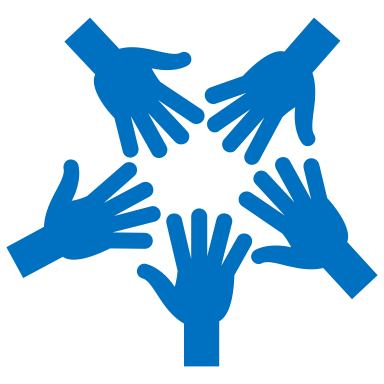 Task Planning & Organization
Task Monitoring
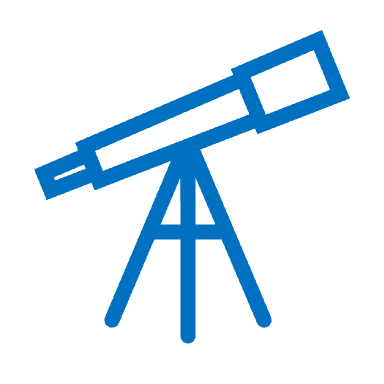 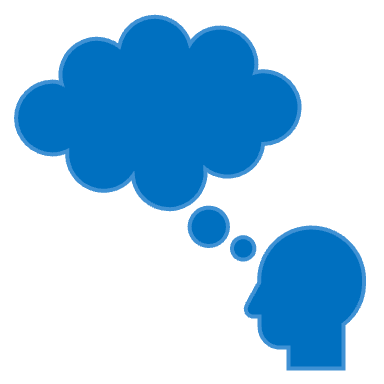 Task Evaluation
QUESTIONS?
REFERENCES
Bailey, S. (2021). Drama in the inclusive classroom: Activities to support
      curriculum and social emotional learning. Routledge.

Diamond, A., & Ling, D. S. (2016). Conclusions about interventions, programs
      and approaches for improving executive functions that appear justified and
      those that, despite much hype, do not.  Developmental Cognitive
      Neuroscience 18, pp. 34-48 DOI: 10.1016/j.dcn.2015.11.005

Dickinson, P., & Bailey, S. (2024). The drama therapy decision tree: Connecting 
     drama therapy interventions to treatment, 2nd Ed., revised & expanded.

Goldberg, E. (2009). The new executive brain: Frontal lobes in a complex world.
      Oxford University Press.

Vygotsky, L. S. (1978). Mind in society: The development of higher psychological processes, Harvard University Press.
Sally Bailey, MFA, MSW, RDT/BCT

Kansas State University
Manhattan, Kansas 66506

sdbailey@ksu.edu

785-537-2473